TIẾNG VIỆT 1
Tập 2
Tuần 23
Bài 119: oan - oat
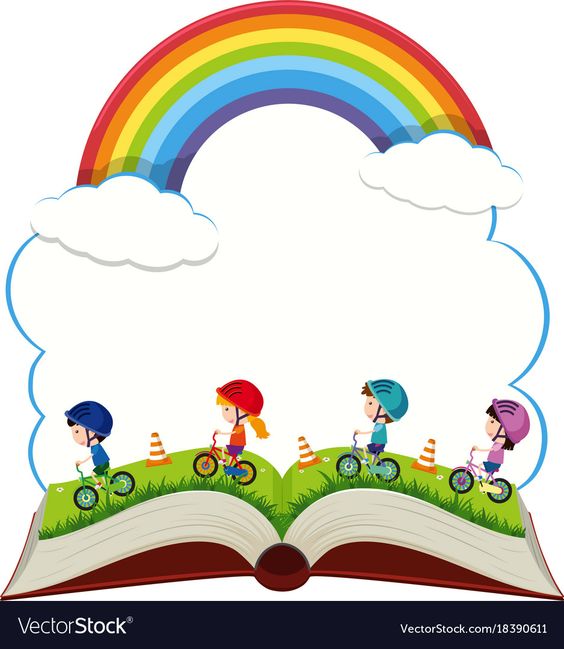 KHỞI ĐỘNG
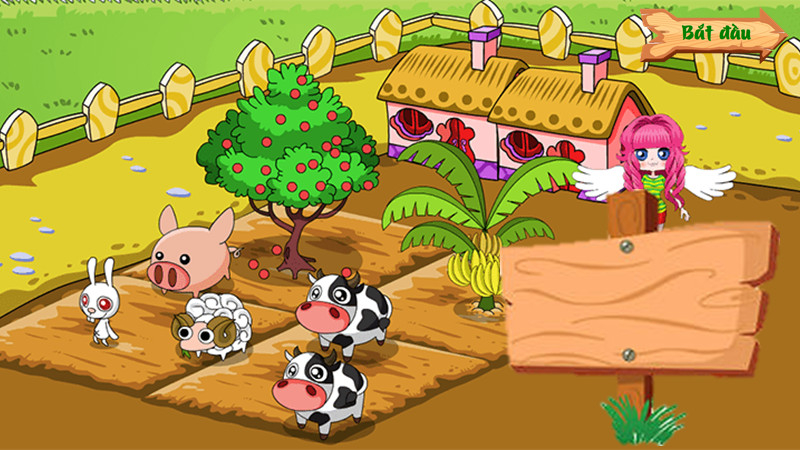 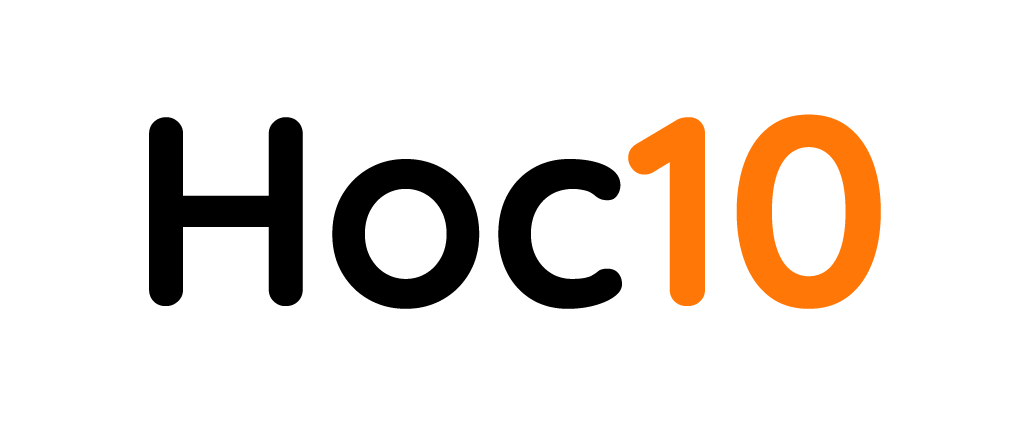 NÔNG TRẠI 
CỦA TÔI
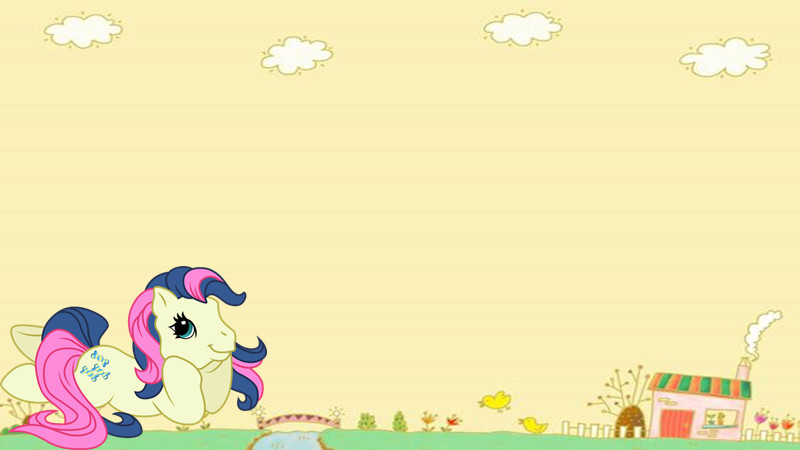 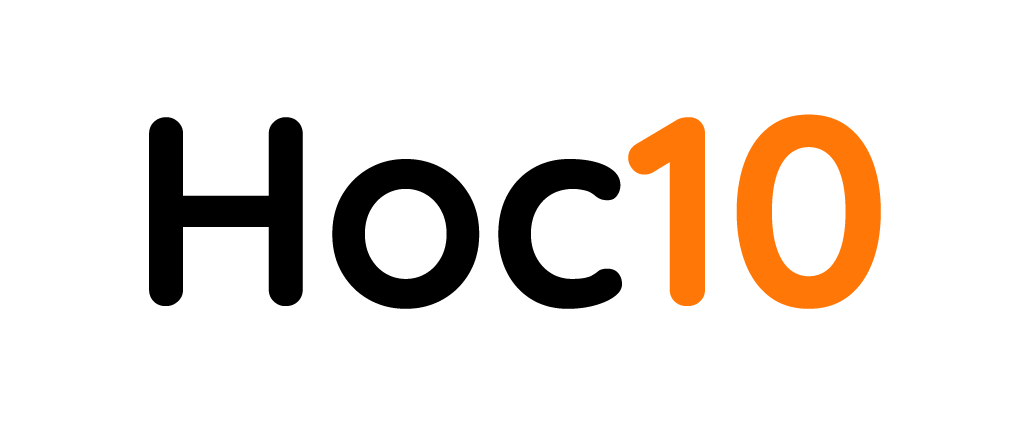 Cách chơi : 
Ấn vào số để ra câu hỏi
Ấn vào chữ “ Trở về”, sau đó ấn vào con vật tương ứng với số đã chọn để con vật xuất hiện trong nông trại.
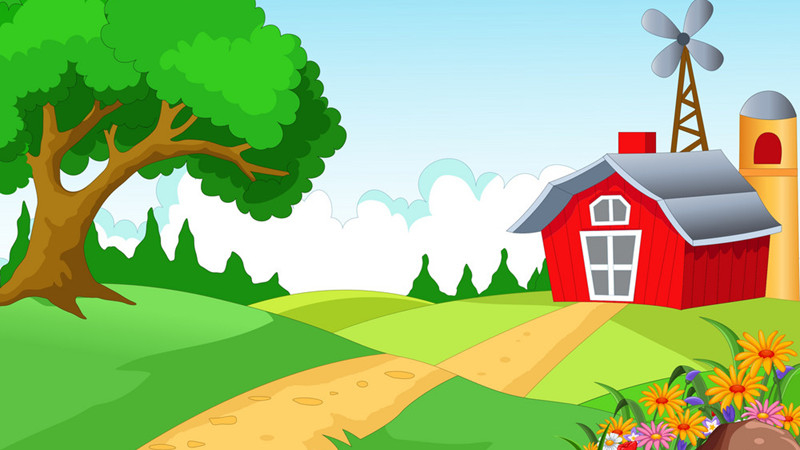 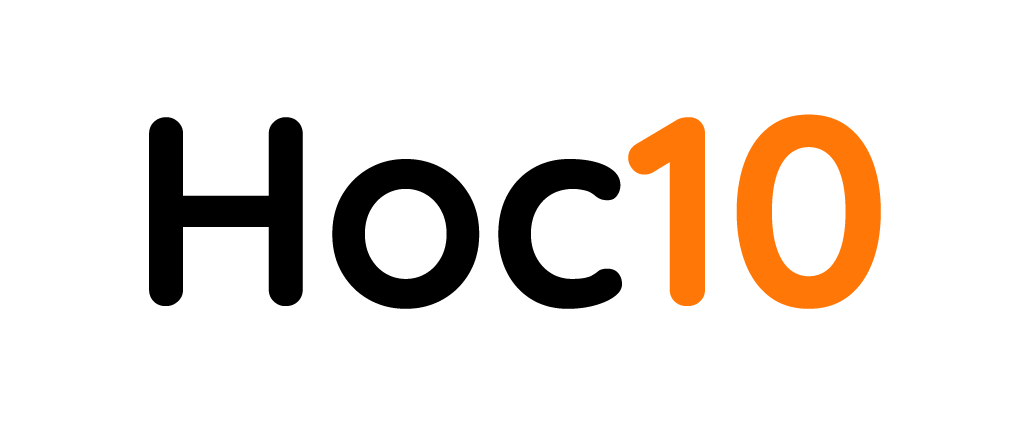 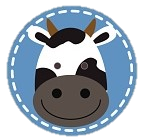 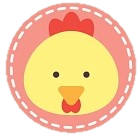 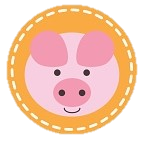 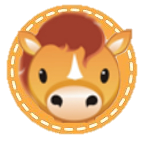 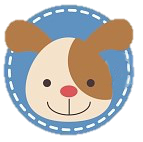 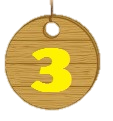 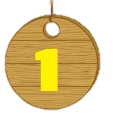 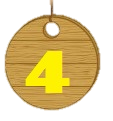 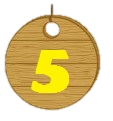 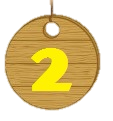 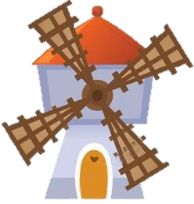 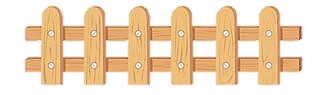 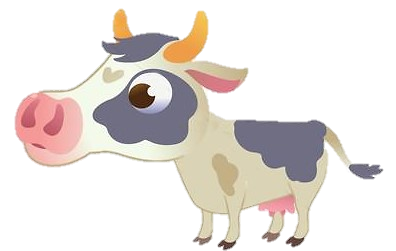 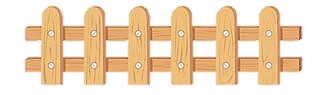 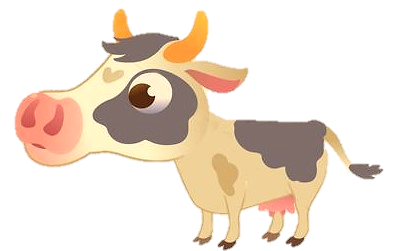 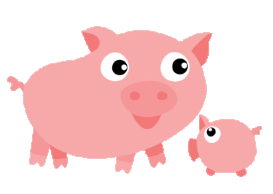 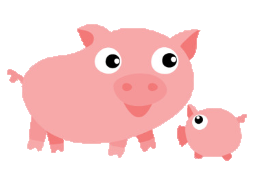 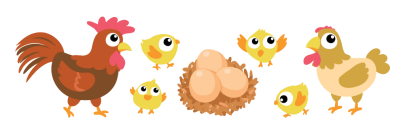 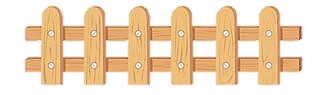 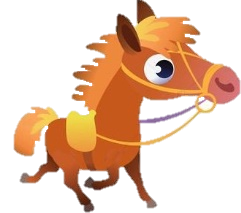 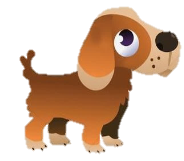 Tiếp theo
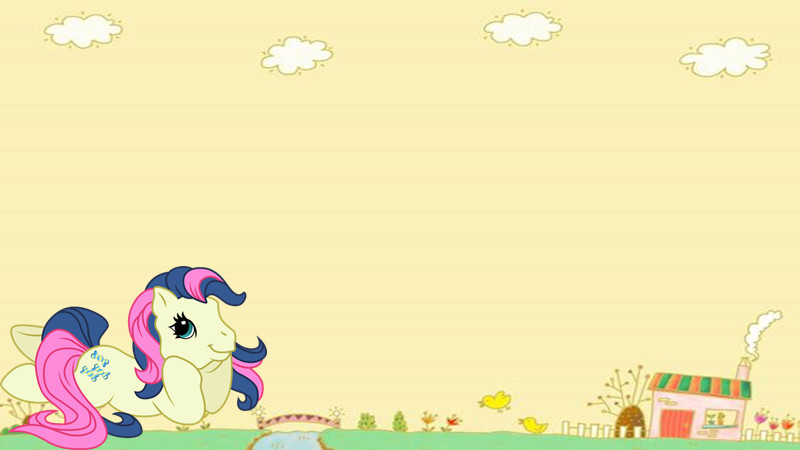 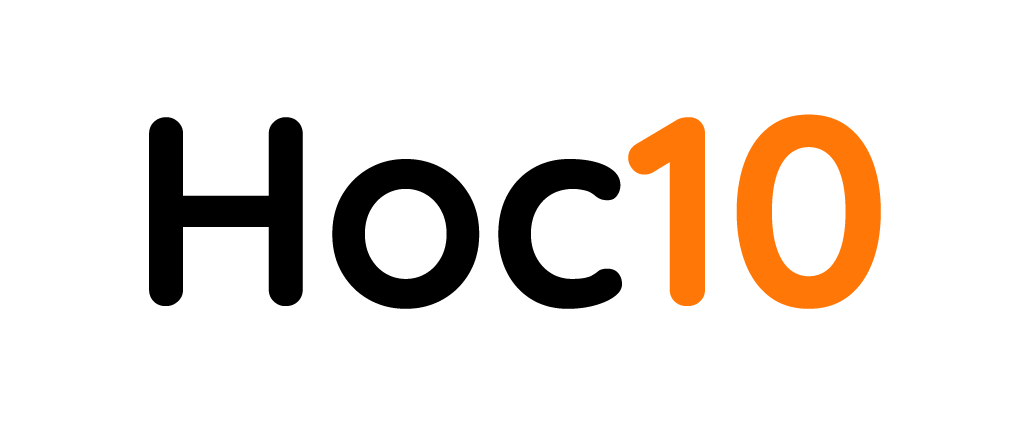 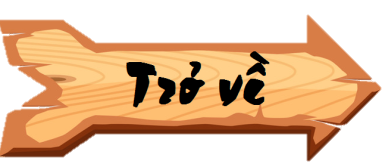 Đọc to câu sau:
Dê nhai lá nhồm nhoàm.
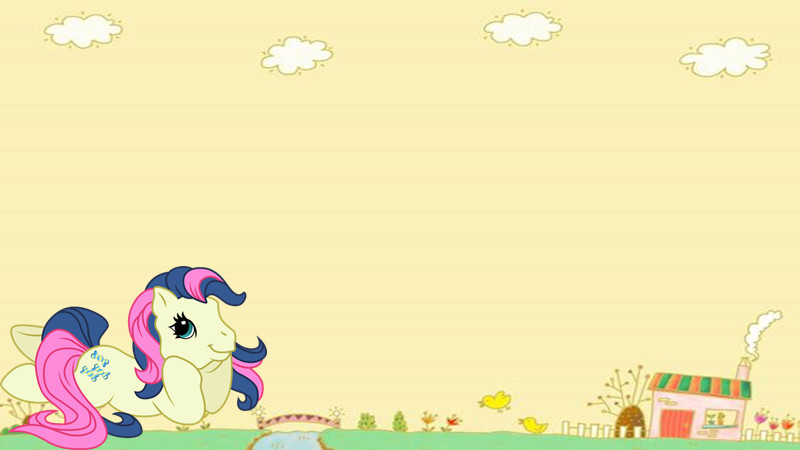 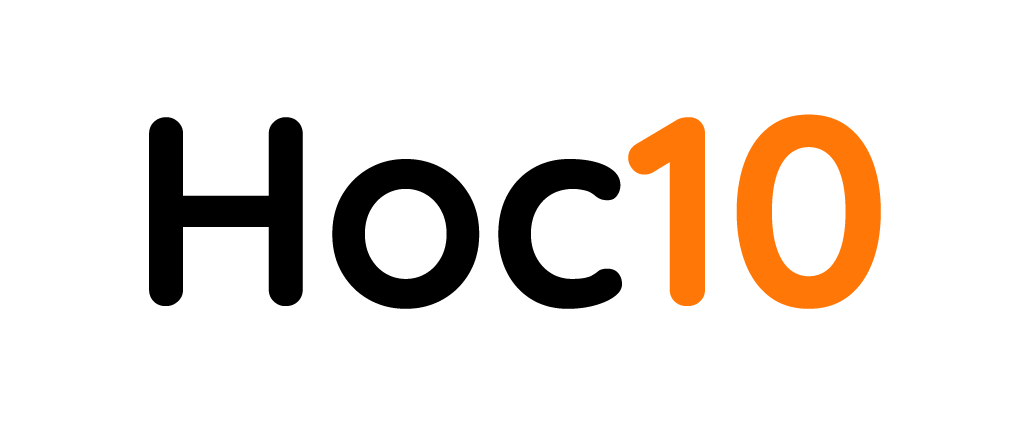 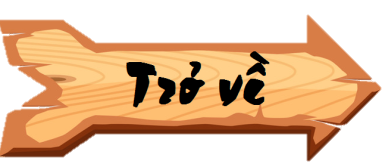 Tìm tiếng có vần oăm trong câu sau?
Giếng nước sâu hoắm.
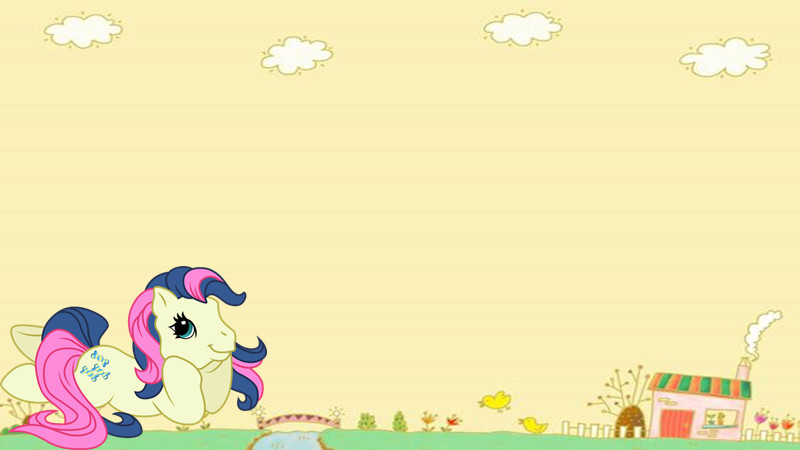 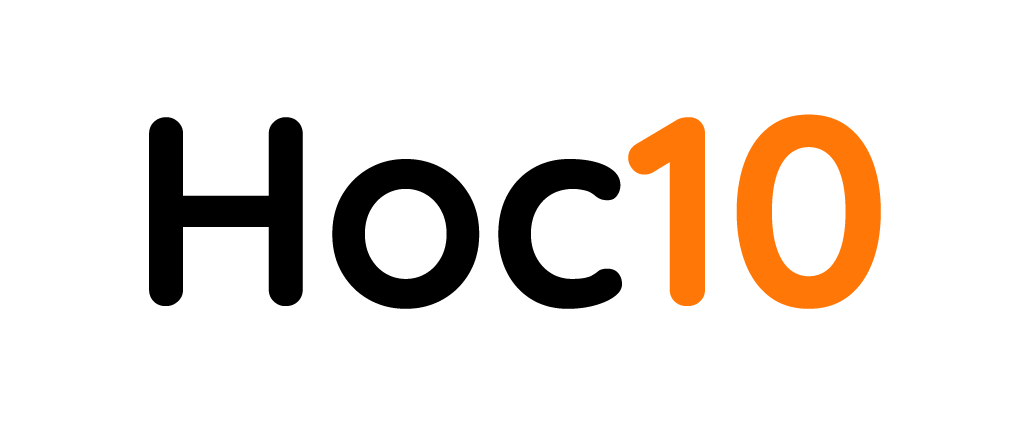 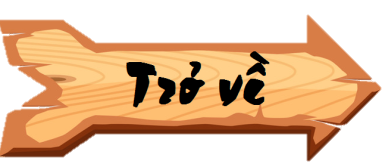 Đọc to từ sau:
Ngoạm mồi
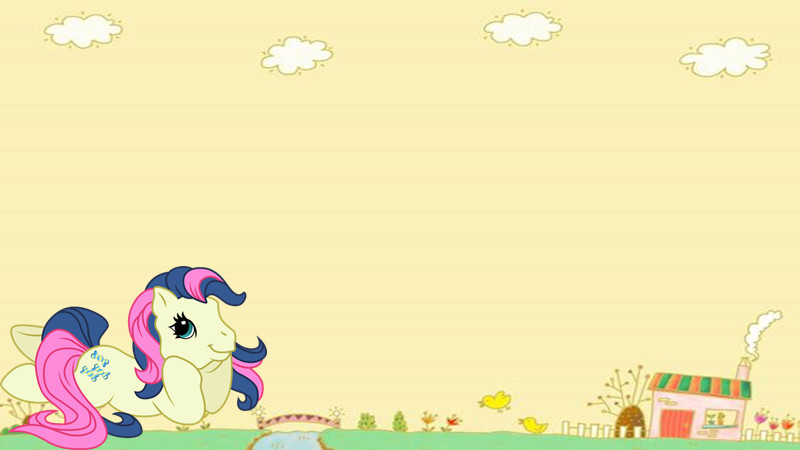 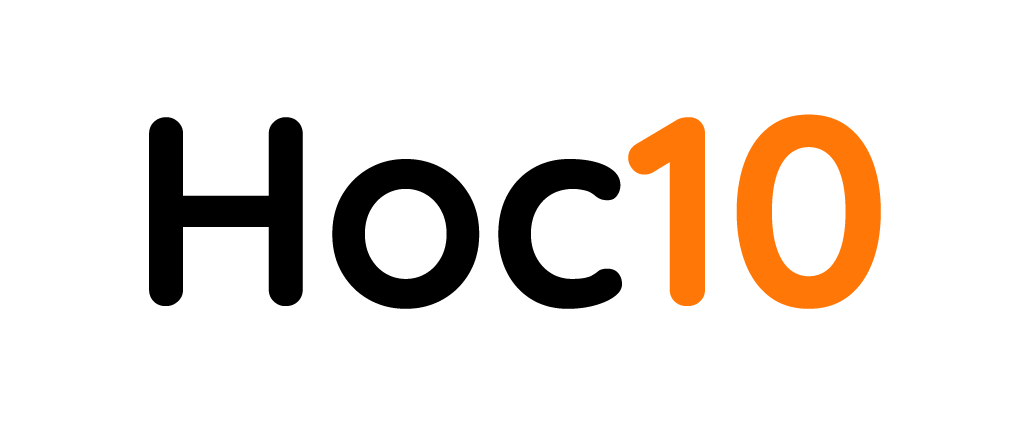 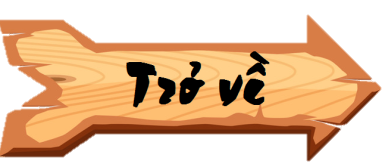 Tìm tiếng chứa vần oam trong câu sau?
Khỉ ngoạm dưa hấu.
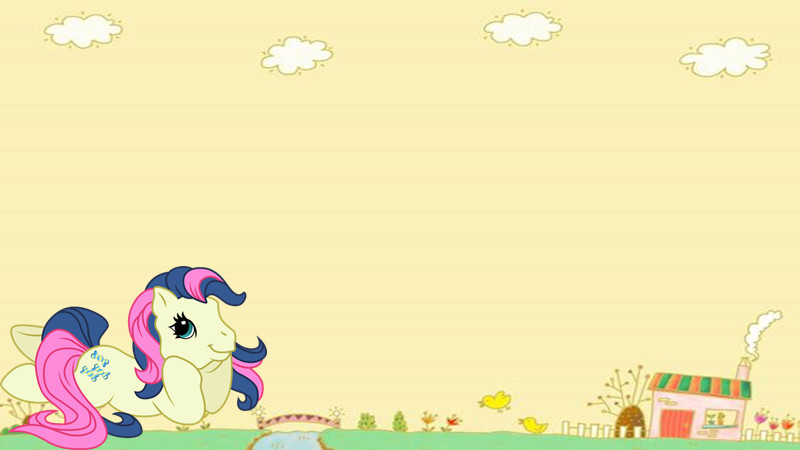 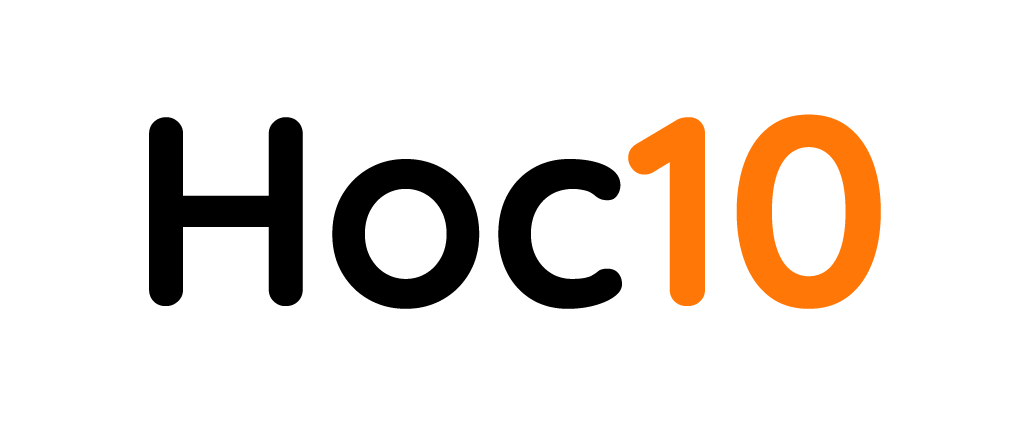 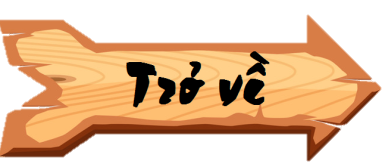 Đọc to đoạn sau:
Hổ theo thỏ ra giếng. Thấy bóng mình dưới lòng giếng sâu hoắm, hổ gầm: “Oàm…”
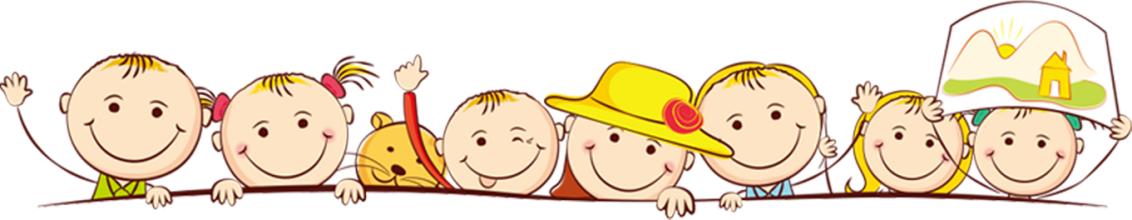 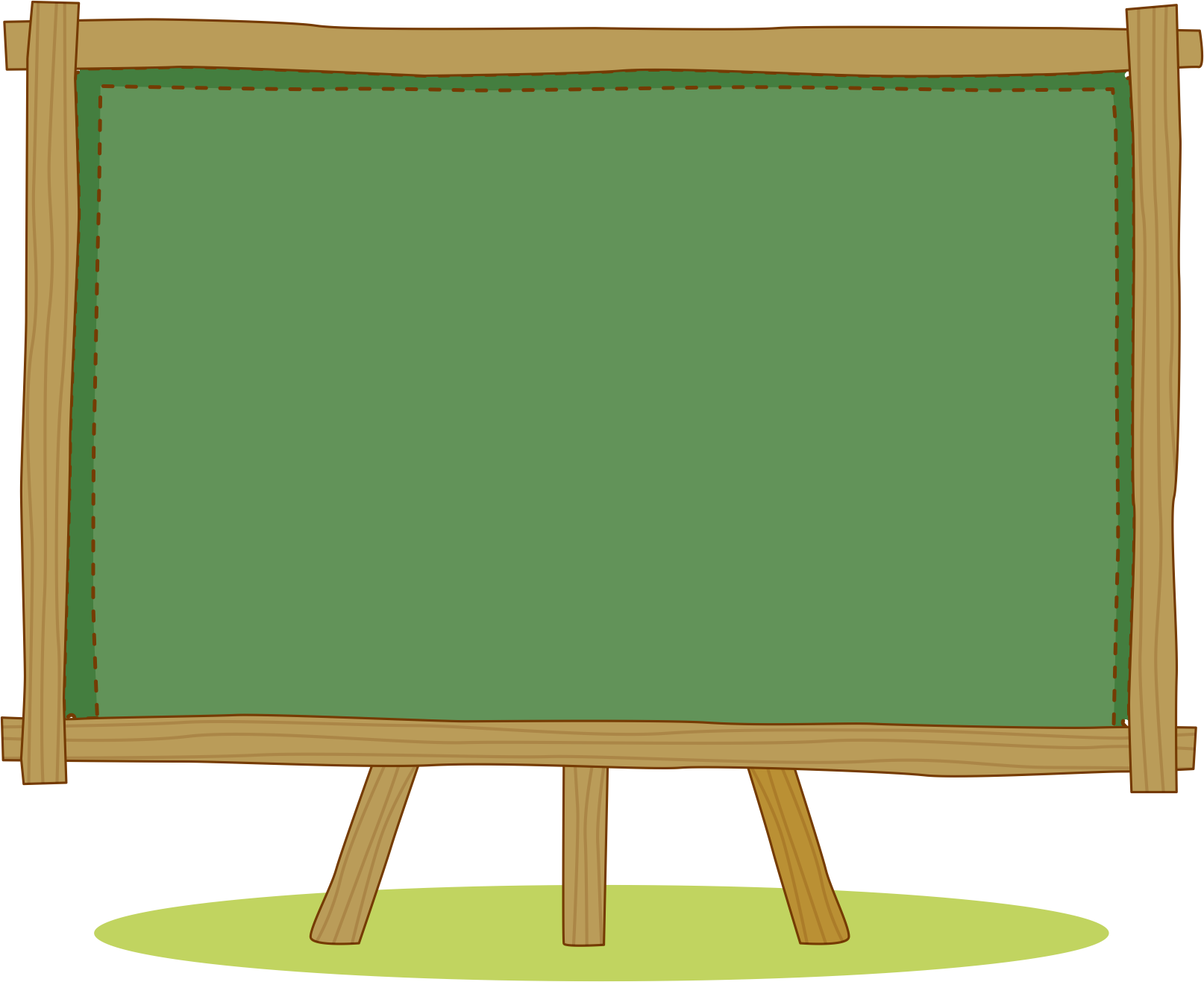 Bài 119: oan - oat
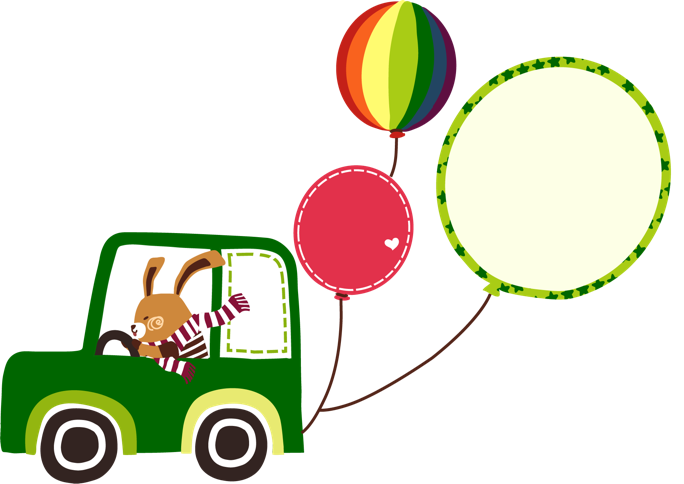 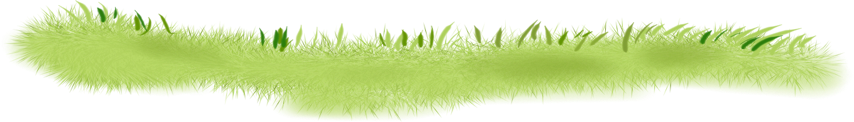 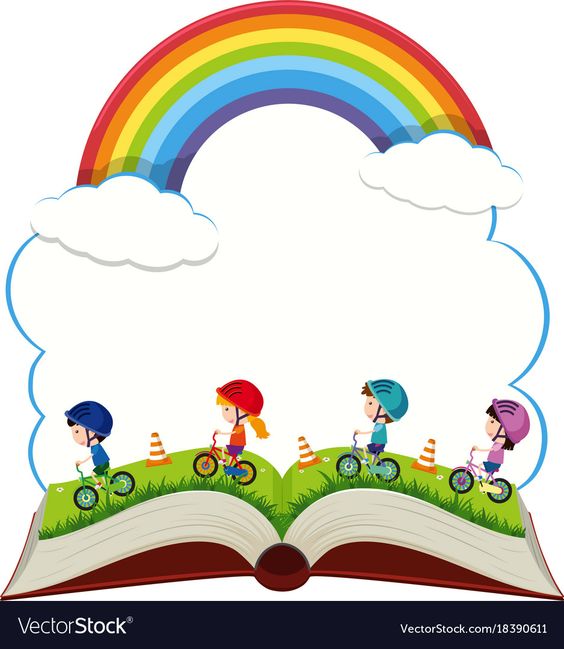 KHÁM PHÁ
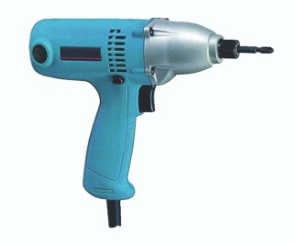 khoan
oan
oan
o
a
oan
kh
máy khoan
oan
n
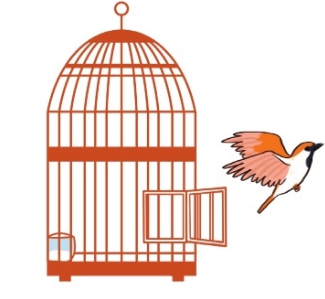 thoát
oat
th
o
a
oát
oat
oát
trốn thoát
t
oan
oat
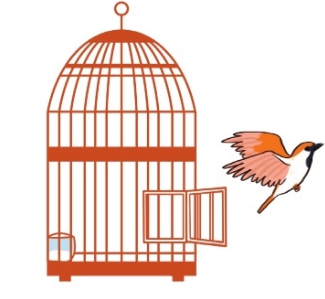 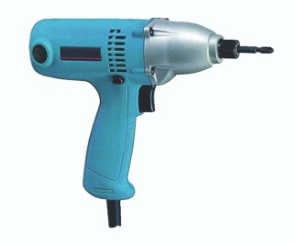 máy khoan
trốn thoát
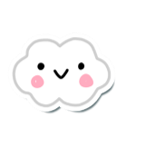 oan
So sánh:
oat
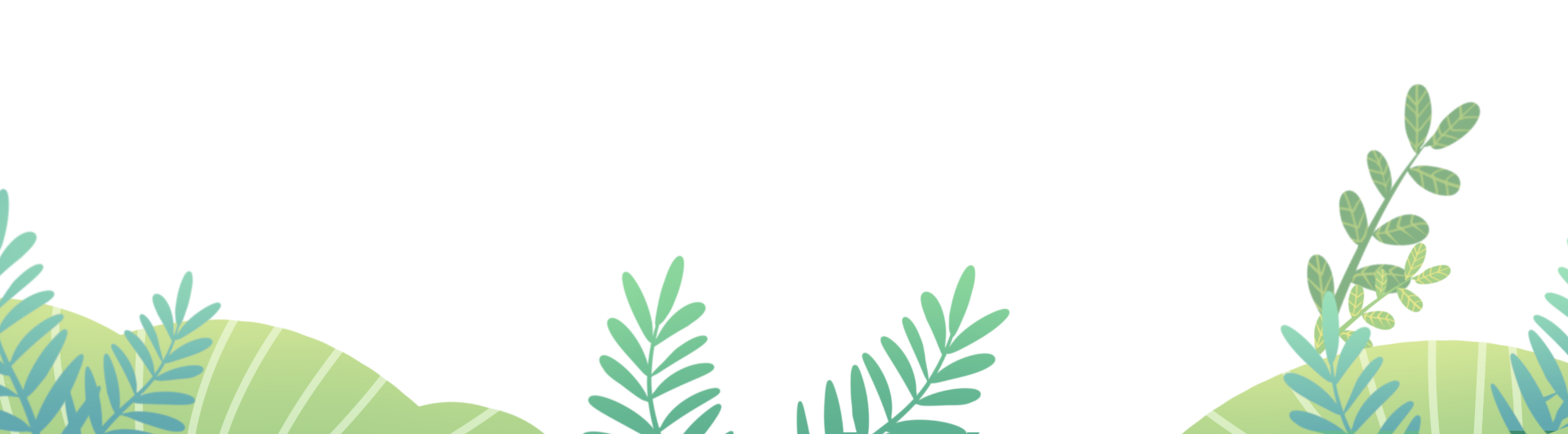 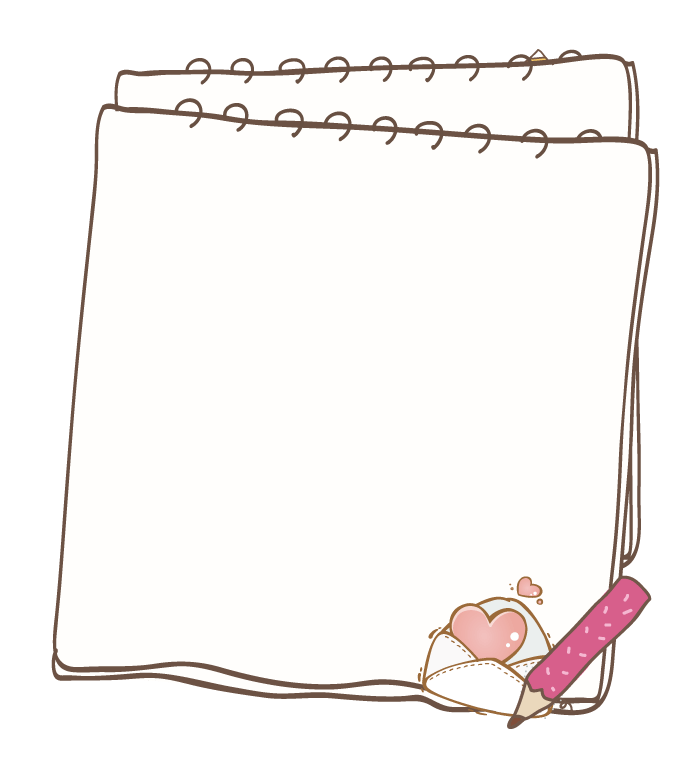 Tiếng nào chứa vần oan?
Tiếng nào chứa vần oat?
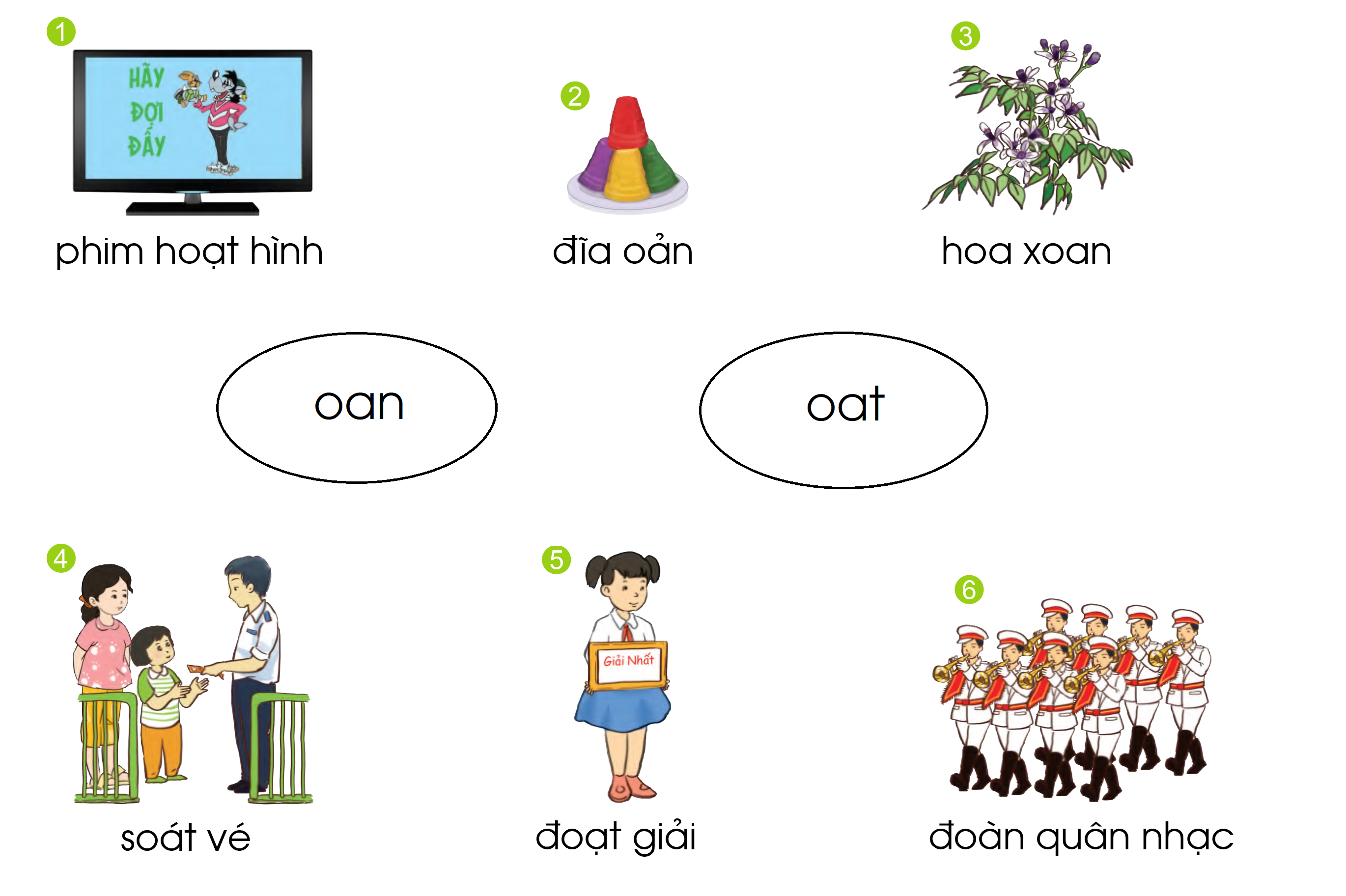 TẬP VIẾT
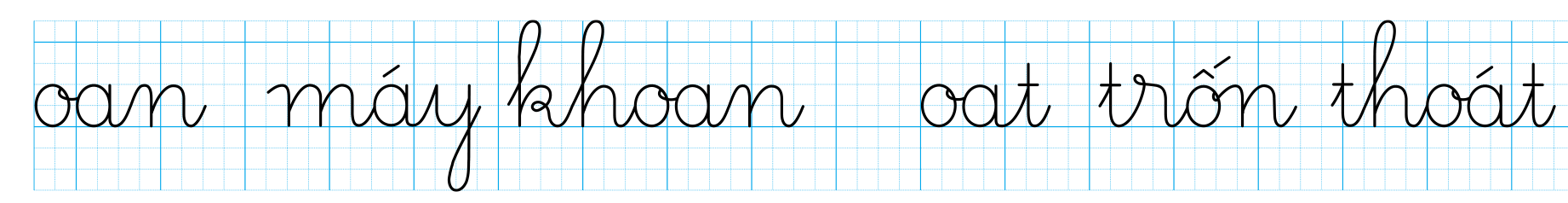 Vui lòng tải về để xem đầy đủ video
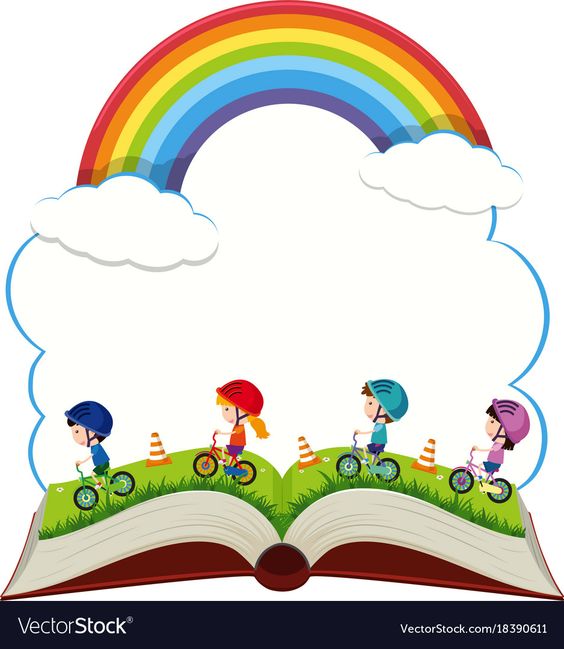 THƯ GIÃN
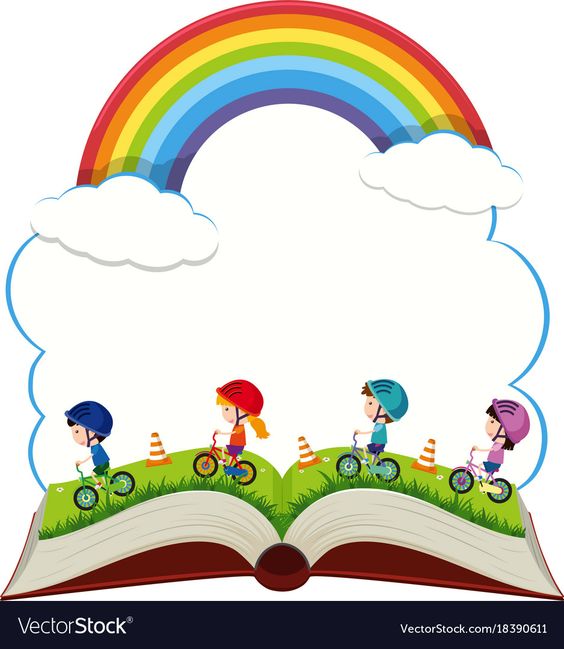 TẬP ĐỌC
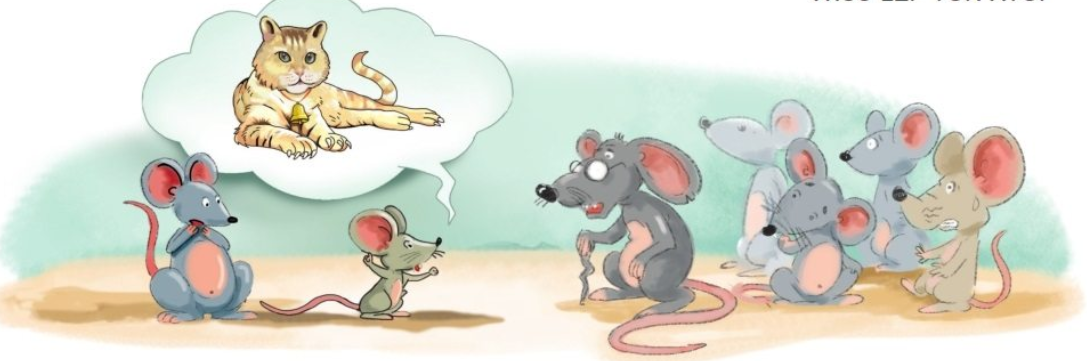 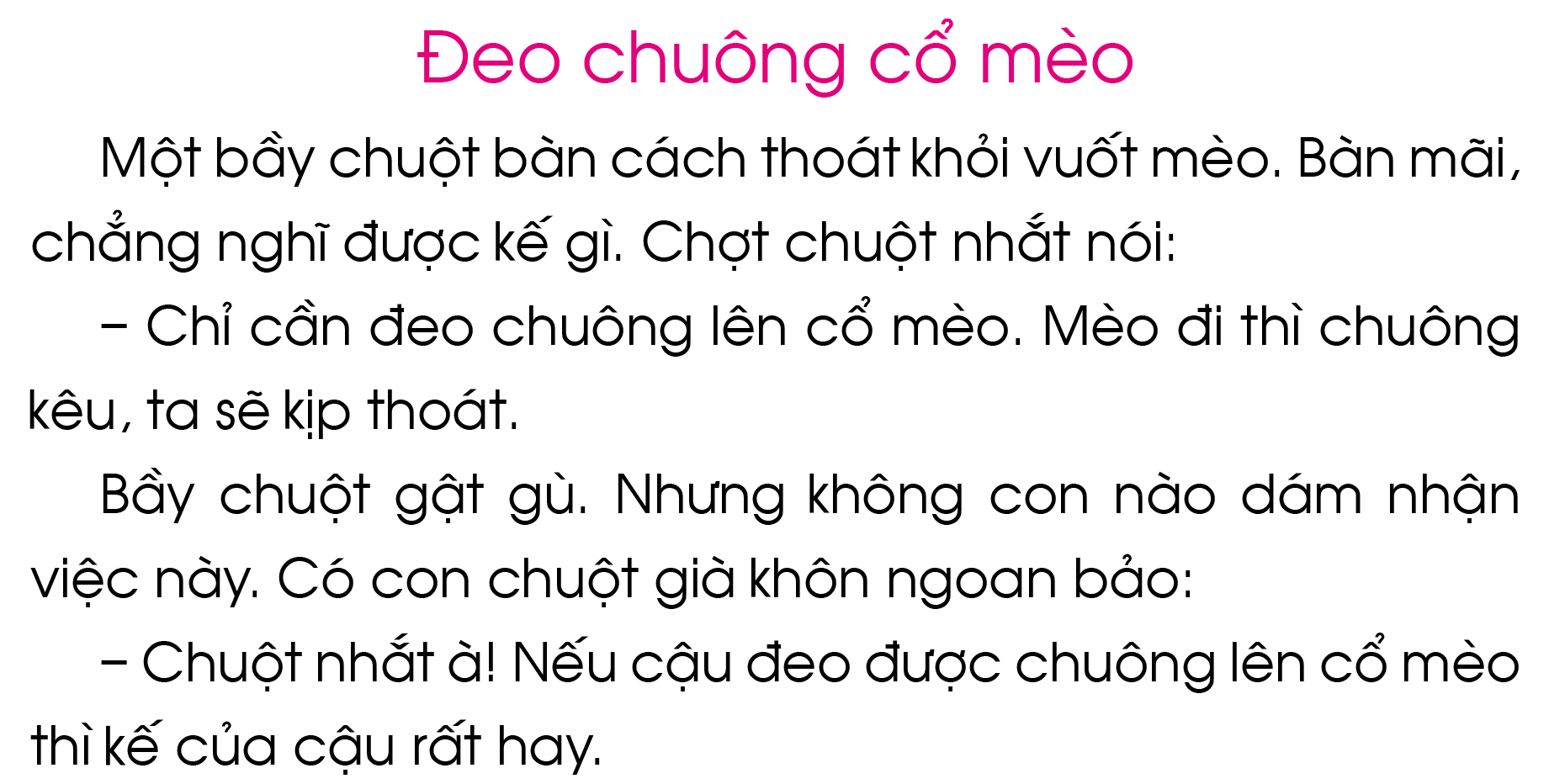 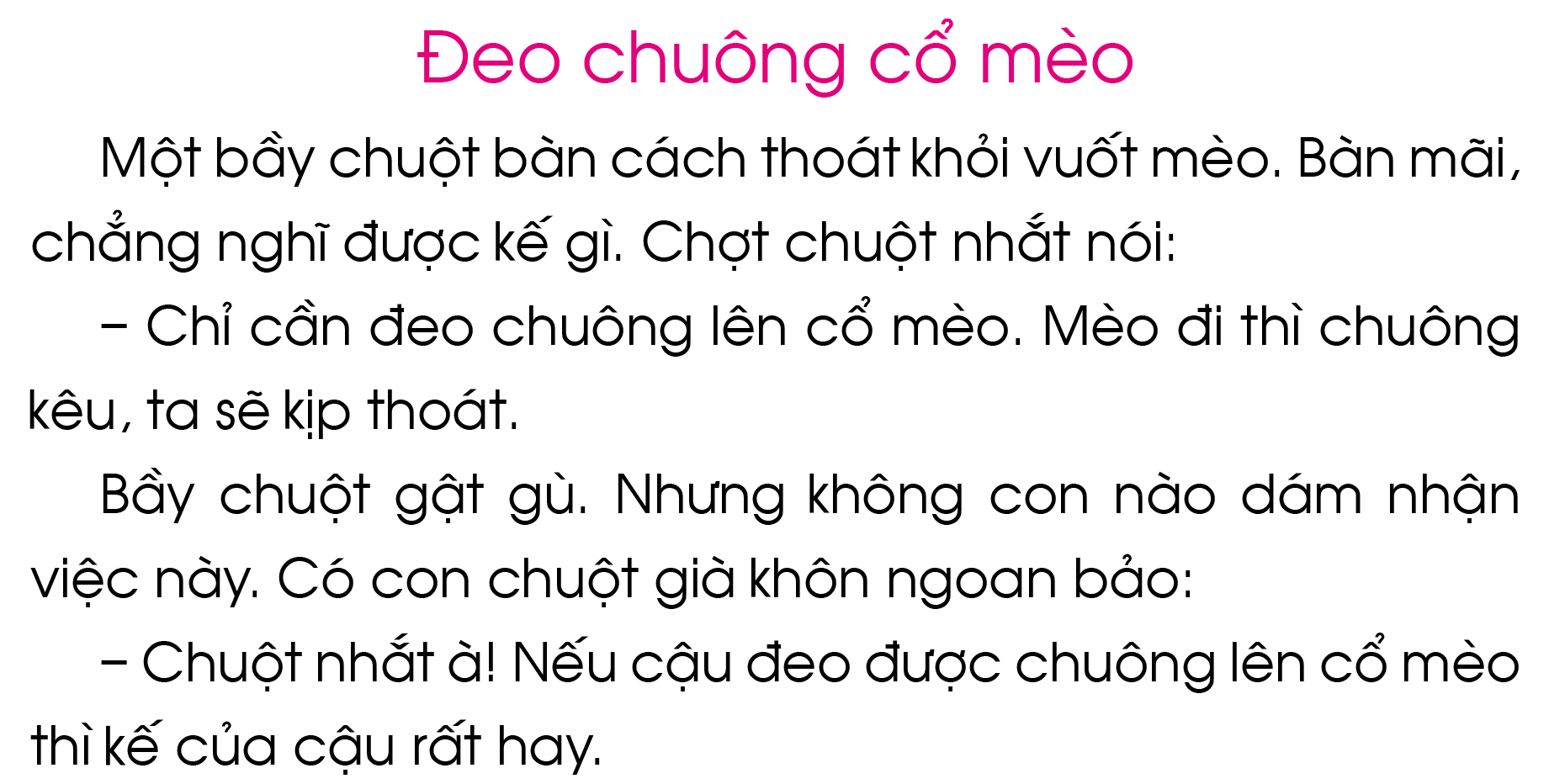 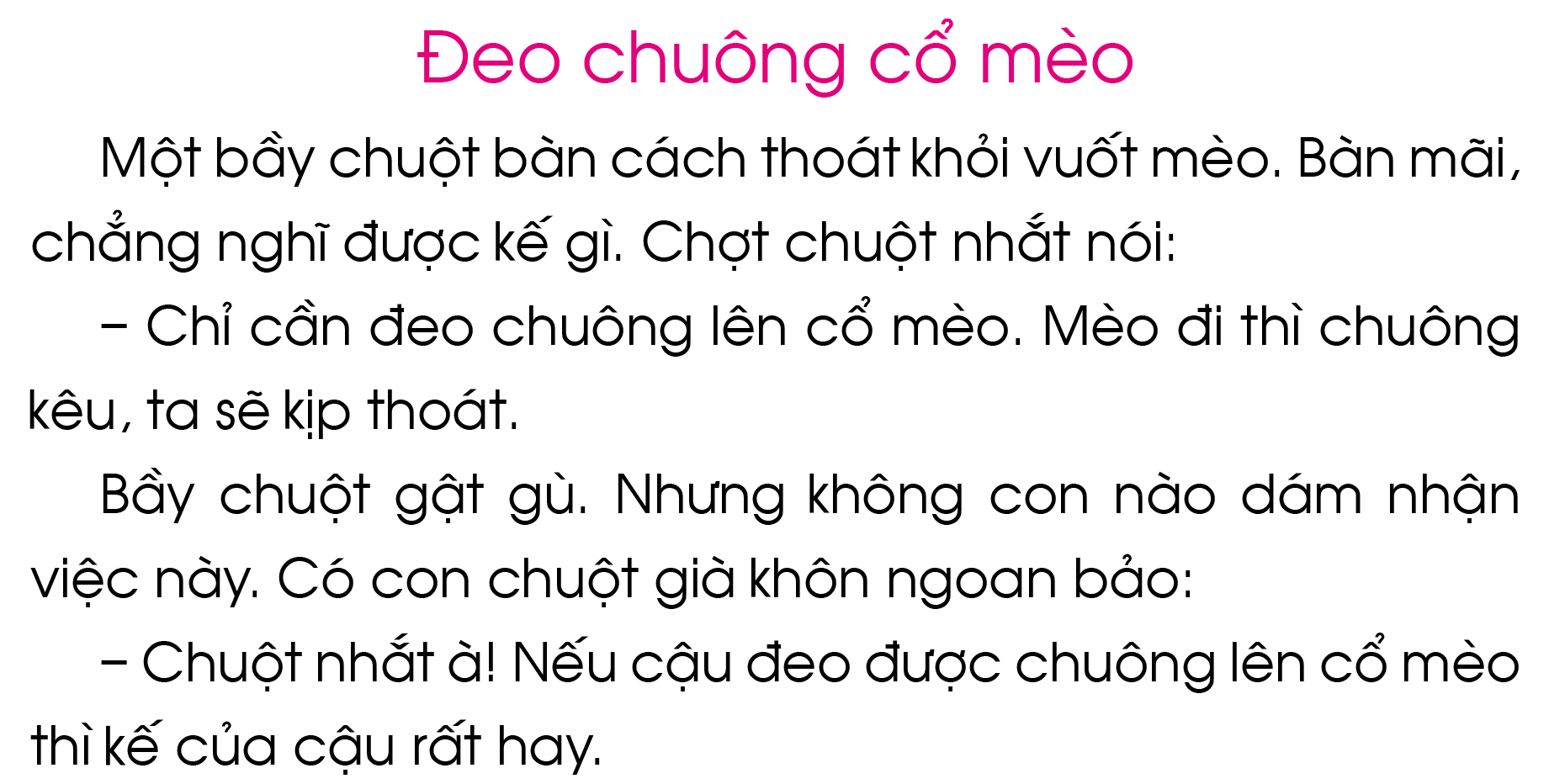 2
1
3
5
4
7
6
8
10
9
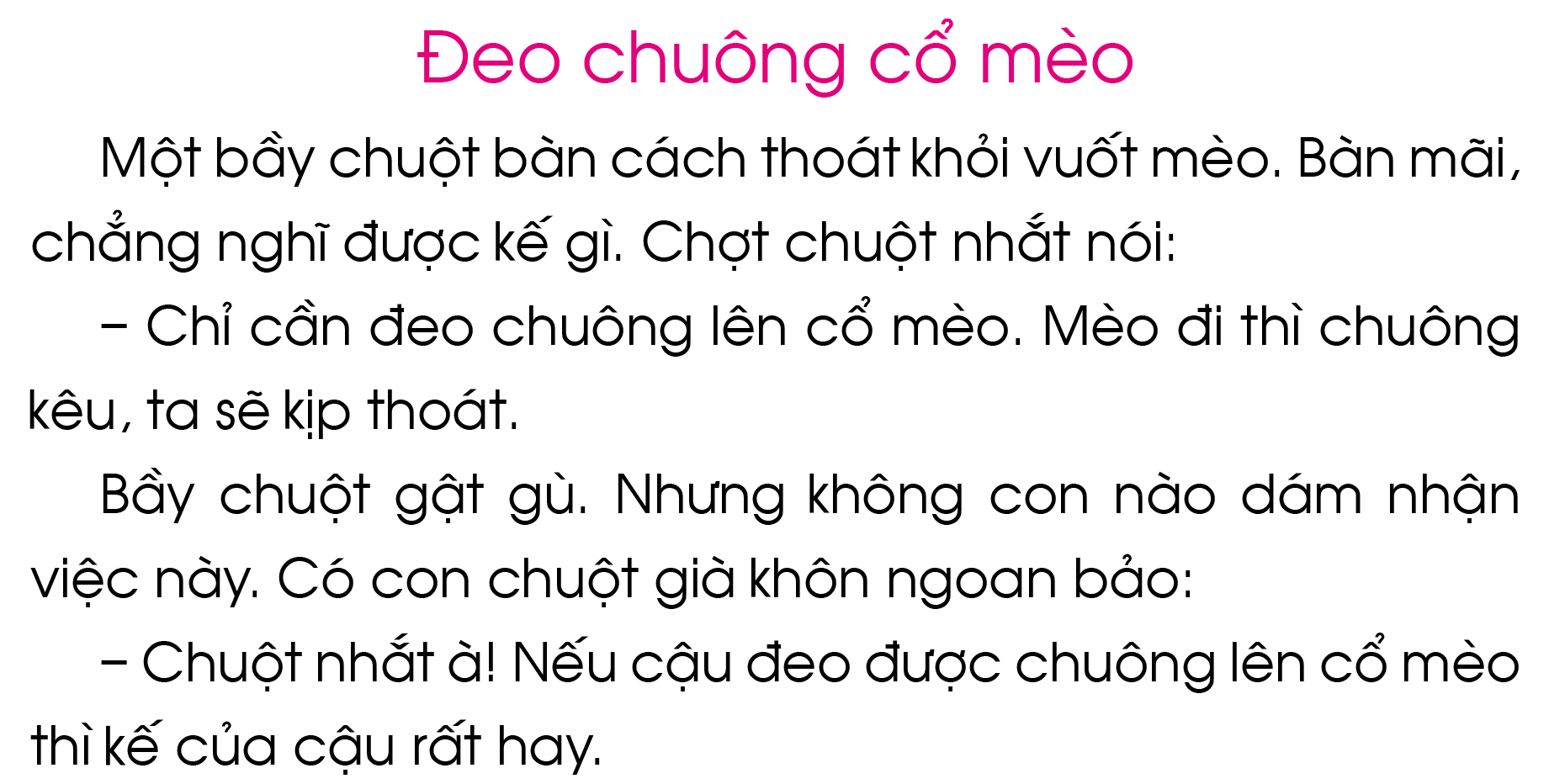 1
2
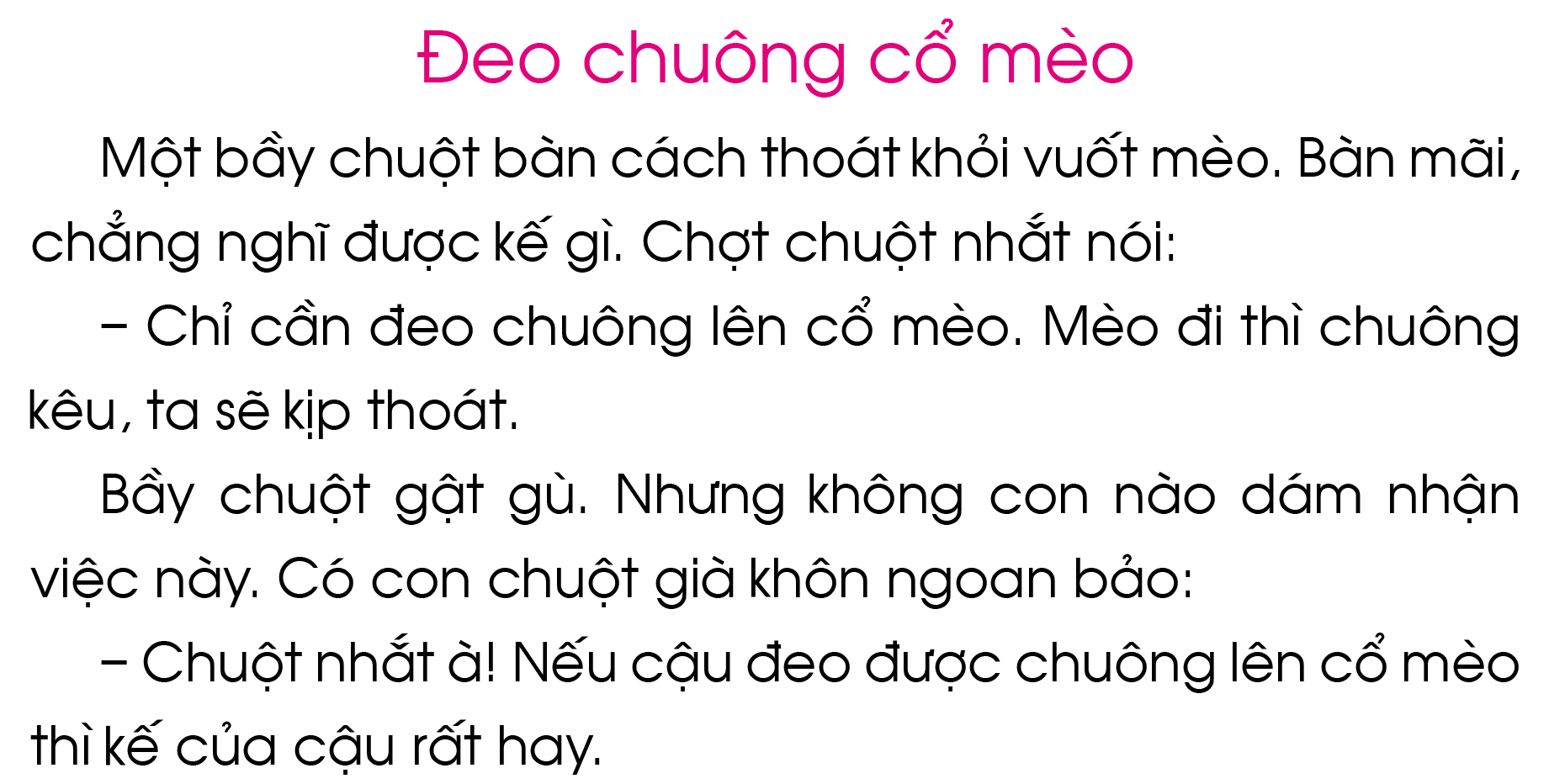 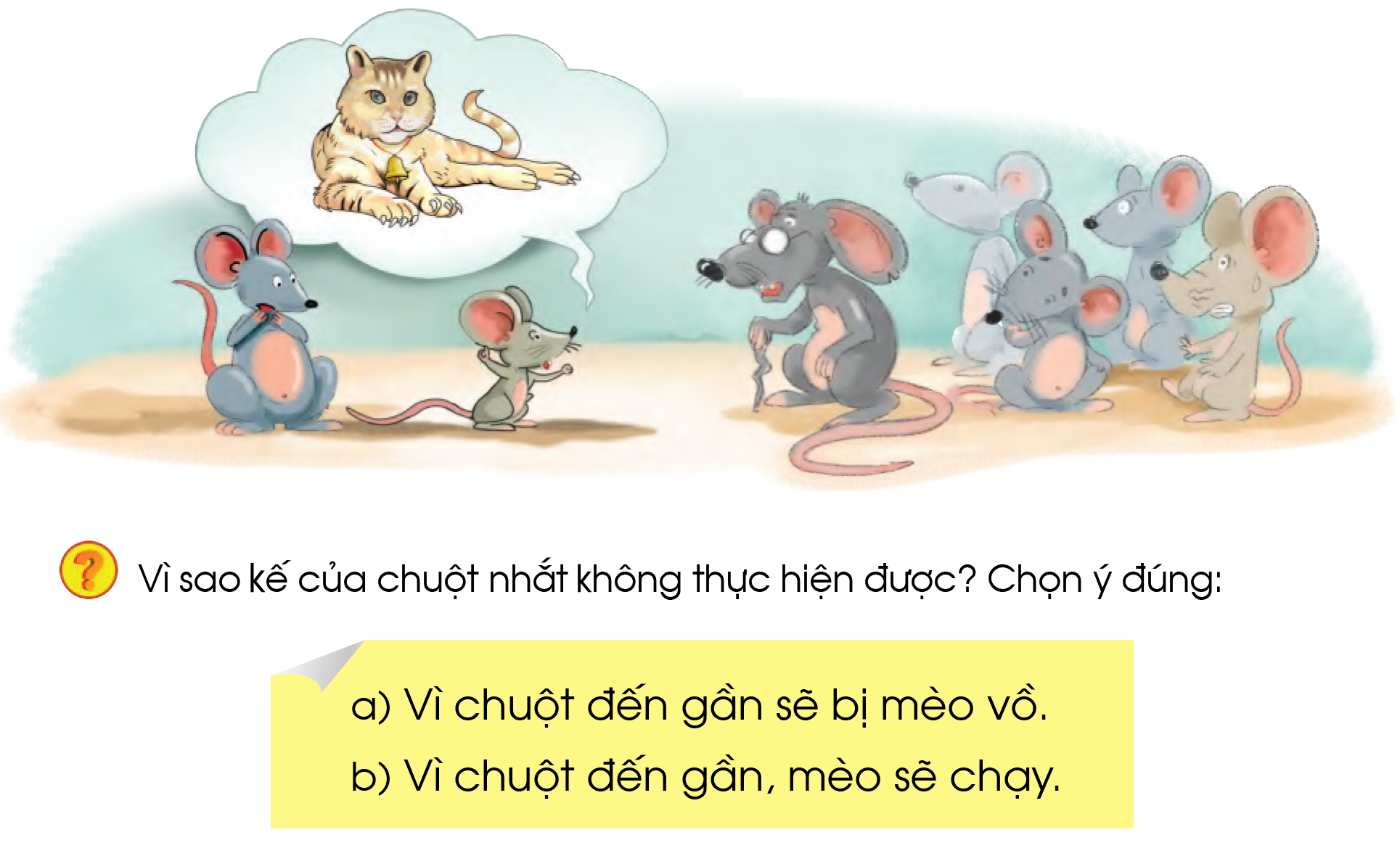